Veterans Incarcerated in NC
Particularly Those Preparing to Return to Our Communities
Background
In 2000, the U.S. Department of Justice estimated that 12% of those incarcerated in jails and prisons were veterans 
80% of those veterans were eligible for VA services. 
Without necessary intervention, this population is at high risk for medical and mental health problems as well as criminal recidivism.
2
The Case for Early Intervention
“Policymakers in U.S. corrections and government have raised concerns about the societal and institutional costs of a criminal justice system that does not address re-entry.”
“The re-entry movement has been fueled in part by a renewed hopefulness regarding criminal rehabilitation” 

(Campbell, 2005)
(Sherman et al., 1997;Loosel, 1995).
3
Health Issues
81% substance abuse
12% homelessness
19% mental health
5 times > general population for AIDS   *
9 times > general population for hepatitis  *
4 times > general population for tuberculosis  *


(2000 Bureau of Justice Statistics)
(National Commission on Correctional Health Care Report *)
4
Benefits of Early Intervention
Veterans are able to preemptively plan for:

Medical Care
Mental Health Treatment
Substance Abuse Treatment
Vocational Rehabilitation
Transitional Housing
Social Services
5
Benefits of Early Intervention
Securing needed services upon release will likely contribute to:

Decrease in criminal recidivism
Successful community adjustment
Self Sufficiency
Prevention of Homelessness
Increased quality of life
Family reunification
6
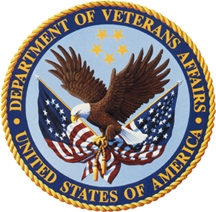 HCRV – Goal
Promote successful community integration 

Conduct outreach while incarcerated

Engage in treatment and rehabilitation to: 
Prevent homelessness
Readjust to community life
Desist from commission of new crimes or parole or probation violations
Council of State Governments Justice Center. Justice Reinvestment in NC, 2011
2009 Release By County
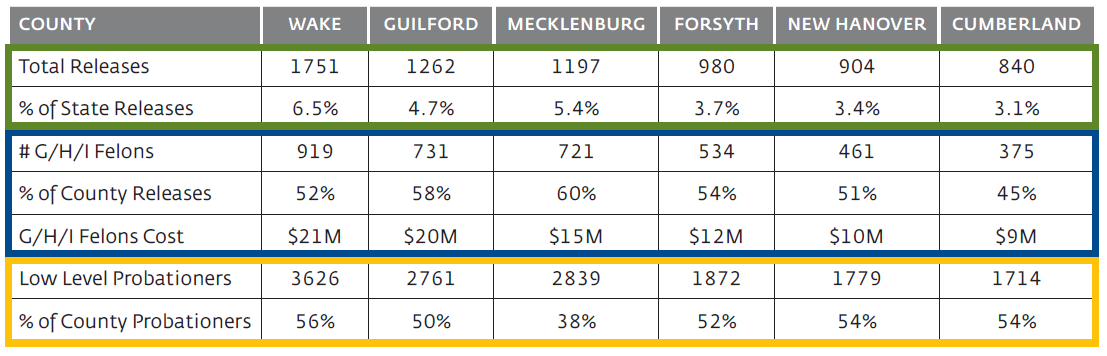 Council of State Governments Justice Center. Justice Reinvestment in NC. 2011.
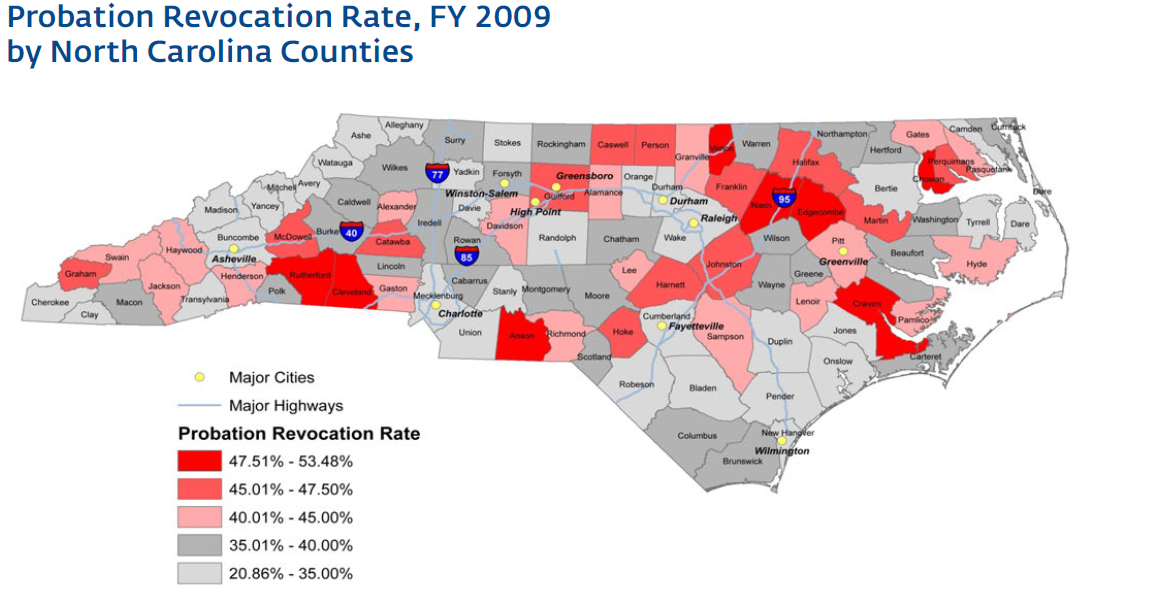 Council of State Governments Justice Center. Justice Reinvestment in NC, 2011
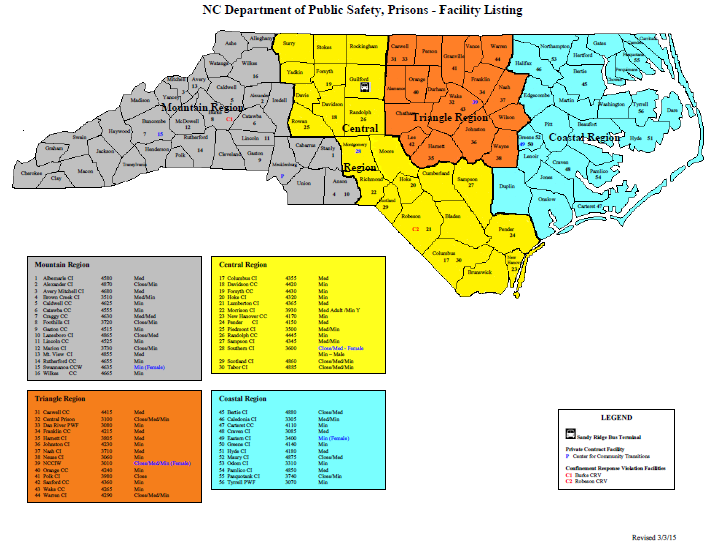 BOP Federal Complex in Butner
BOP Federal Contract Facility Rivers in Winton
Veterans incarcerated in NCDPS
On any given day between 2,000 and 2,500
Numbers from VRSS often miss those who served during/prior to Vietnam
Self-report from NCDPS numbers are higher

1,920 Veterans in NC state prisons (VRSS)
414 with release dates in 2015
233 with release dates in 2016
146 with release dates in 2017
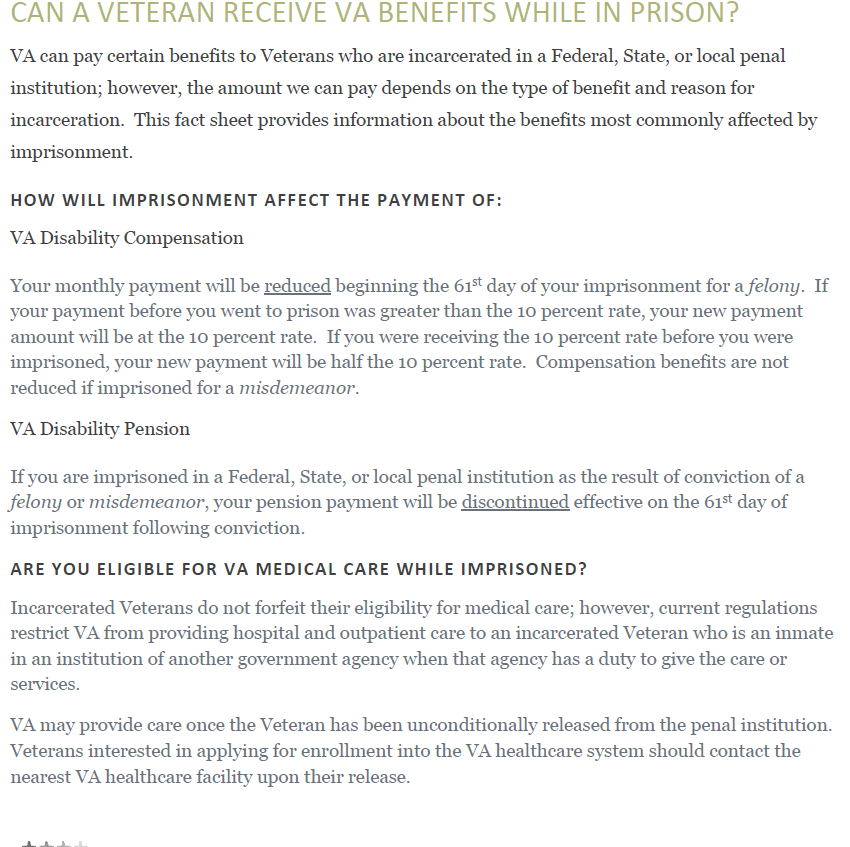 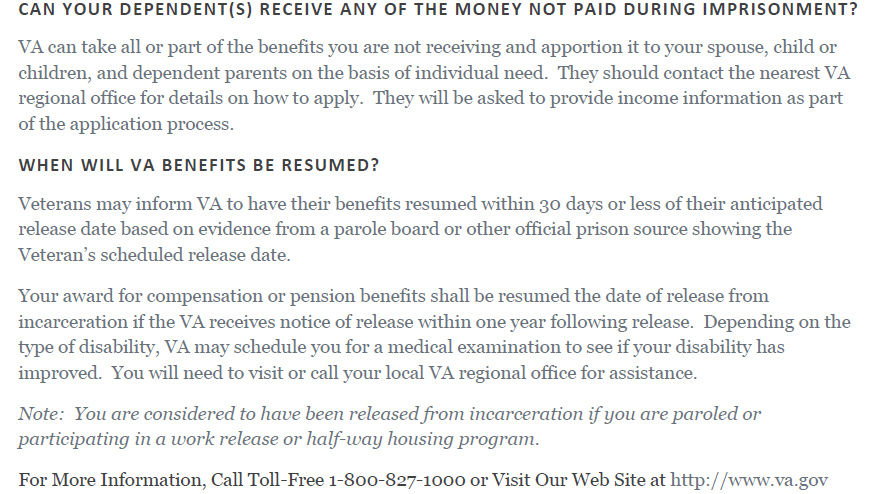 Filing Claims While Incarcerated
Income is a protective factor against recidivism and homelessness
Need the assistance of VSOs
VA has a duty to assist 
Difficulties with C&P exams while in institutions
http://www.va.gov/homeless/vjo.asp
Veteran Justice Outreach Specialists(presentencing)
Fayetteville VA Medical Center
230 Ramsey Street
Fayetteville, NC 28301
Curtis Murrow, MSW  (Harnett VTC)
800.771.6106 x 7225
Cristen Koslik, LCSW (Cumberland VTC)  800.771.6106 x 5742
 
Charles George VA Medical Center
1100 Tunnel Road 
Asheville, NC 28805
Katie Stewart, MSW, LCSW (Buncombe VTC) 800.932.6408 x 1195



W.G. Bill Hefner VA Medical Center
1601 Brenner Ave                            
Salisbury, NC 28144                          
Carolyn Cardwell, LCSW
800.469.8262 x 4129 (south)
Kate Sullivan, LCSW
704.762.5064 (north)

Durham VA Medical Center
508 Fulton St
Durham, NC 27705
Jeremy Brogden, LCSW
888.878.6890 x 5186
http://www.va.gov/homeless/reentry.asp
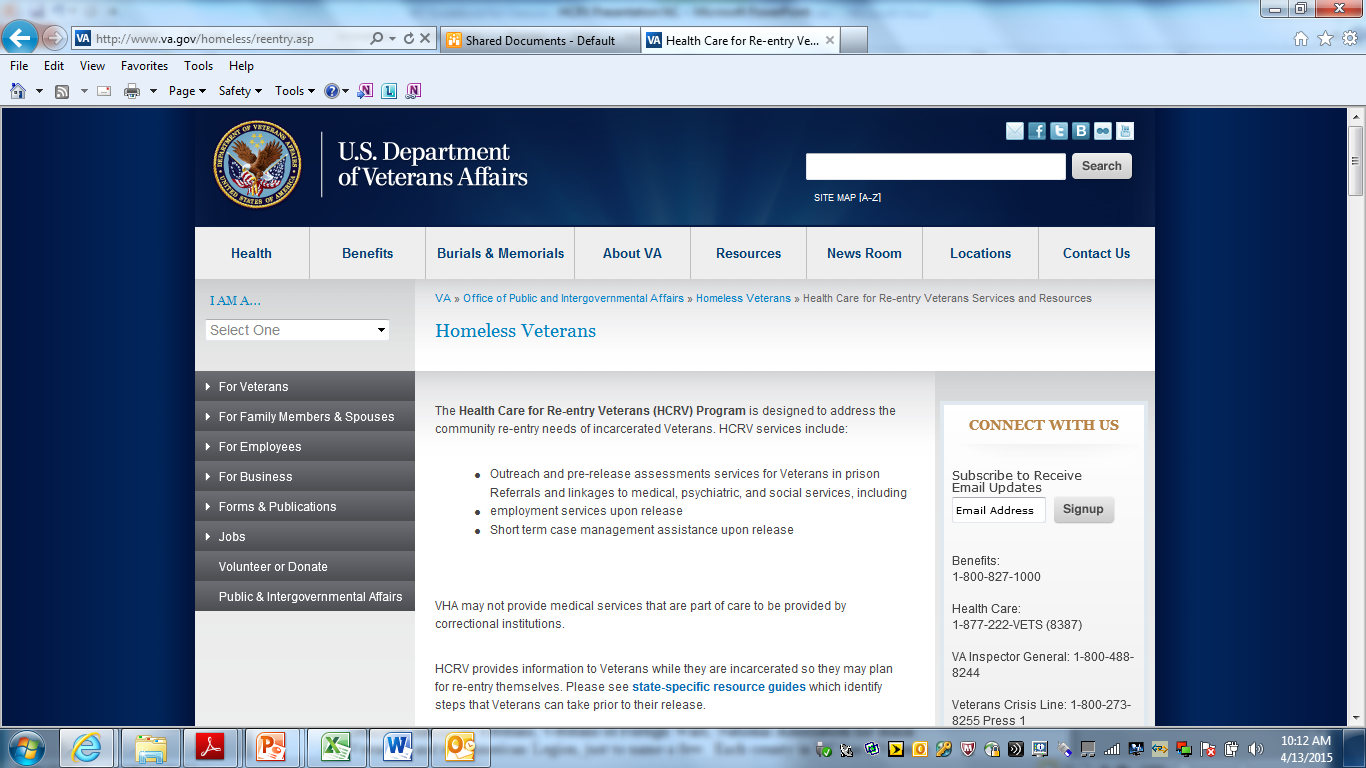 Health Care for Reentry Veterans Specialist
Lucas Vrbsky, GED, MSW
W.G. Bill Hefner VA Medical Center
1601 Brenner Ave (122)
Salisbury, NC 28144
800.469.8262 x 5521 (office)  
704.267.9565 (mobile)
Lucas.vrbsky@va.gov
Supportive Services for Veteran Families (SSVF) http://www.va.gov/homeless/ssvf.asp
Through the Supportive Services for Veteran Families Program, VA aims to improve very low-income Veteran families' housing stability by providing supportive services in, or transitioning to, permanent housing. VA funds community-based organizations to provide eligible Veteran families with outreach, case management and assistance in obtaining VA and other benefits. Grantees may also provide time-limited payments to third parties (e.g., landlords, utility companies, moving companies and licensed child care providers) if these payments help Veterans' families stay in or acquire permanent housing on a sustainable basis.
Grant and Per Diem Program Transitional Housing
VA Grant and Per Diem Program (GPD) is offered annually (as funding permits) by the Department of Veterans Affairs Health Care for Homeless Veterans (HCHV) Programs to fund community agencies providing services to homeless Veterans. The purpose is to promote the development and provision of supportive housing and/or supportive services with the goal of helping homeless Veterans achieve residential stability, increase their skill levels and/or income, and obtain greater self-determination.  GPD programs offer supportive housing (up to 24 months) or service centers. Most GPD programs charge 30% of your income.  Following is a list of GPD programs in North Carolina. There are also several contract residential programs that provide transitional housing for up to three months
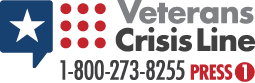 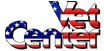 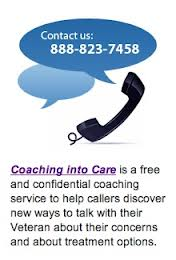 877.WAR.VETS
877.927.8387
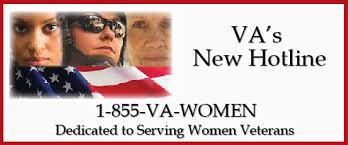 Questions, Comments, Concerns
What has been left out of this discussion? 

How can we work together to best serve Veterans incarcerated who will be returning citizens to our communities? 

?   ?     ?  	?	?	?	?	?	? ?
References
Blue-Howells, J. & McGuire, J. (2007). The VA-Corrections Partnership: Expanding Re-enty Services for America’s Incarcerated Veterans. On the Line: A Publication of the American Correctional Association, 30 (3).

Campbell, R. (2003). Dollars and sentences: Legislators’ views on prisons, punishment, and the budget crisis New York, New York: Vera Institute of Justice.

Council of State Governments Justice Center. Justice Reinvestment in NC: Analysis and Policy Framework to Reduce Spending on Corrections and Reinvest in Strategies to Increase Public Safety (New York: Council of State Governments Justice Center. 2011).

Losel, F. (1995). The efficacy of correctional treatment: A review and synthesis of meta-evaluations. In J. McGuire (Ed.), What Works: Reducing Reoffending (New York: John Wiley and sons).

McGuire, J. (2007). DRAFT White Paper: A logic model for VA health care for re-entry veterans VA Homelessness Prevention and Incarcerated Veterans Programs.
28